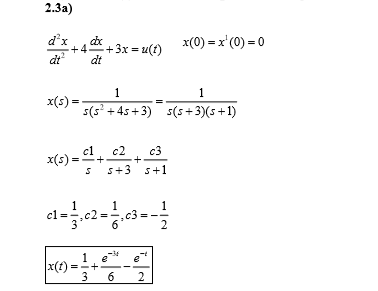 (s2*x(s) – s1*x(0) – s0x’(0)) + 4(s1*x(s) – s0*x(0)) + 3*x(s) = 1/s
s2*x(s) + 4s*x(s) + 3*x(s) = 1/s  x(s)[s2 + 4s + 3] = 1/s 
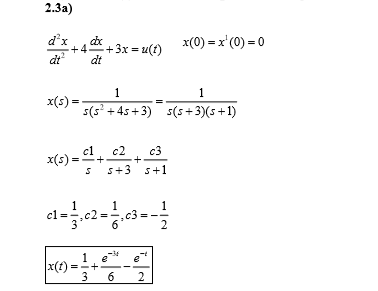 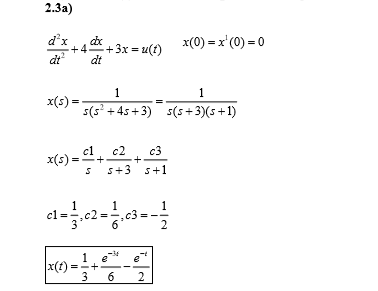 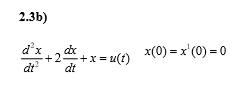 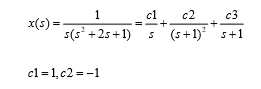 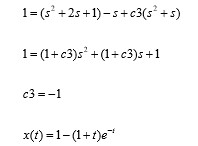 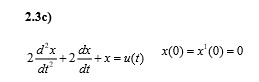 2(s2*x(s) – s1*x(0) – s0x’(0)) + 2(s1*x(s) – s0*x(0)) + x(s) = 1/s
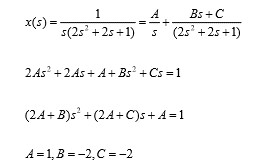 2*s2*x(s) + 2s*x(s) + x(s) = 1/s 
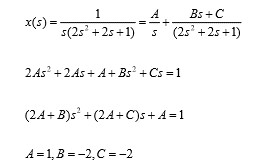 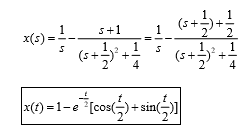